Física General
Física general
Mecánica clásica
Termodinámica y teoría cinética de los gases
Electromagnetismo
Introducción a la Mecánica cuántica elemental
Mecánica
Clásica
Mecánica clásica
I. Mecánica clásica
Cinemática
Las leyes del movimiento
El trabajo y la energía cinética
La energía potencial y la conservación de la energía
El momento lineal y las colisiones
Rotación de un objeto rígido alrededor de un eje fijo
El momento angular
El movimiento oscilatorio
La ley de la gravitación
Cinemática
Cinemática
Es la parte de la Mecánica que estudia el movimiento sin atender a las causas que lo producen.
Cinemática
El concepto de partícula
El concepto de partícula
El concepto de partícula
Posición de una partícula
Movimiento
en una
dimensión
Posición de una partícula en una dimensión
Posición de una partícula en una dimensión
Posición de una partícula en una dimensión
Repaso
de
cálculo
Funciones
El concepto de función
De manera intuitiva podemos decir que una función es una relación entre dos magnitudes, de tal manera que a cada valor de la primera le corresponde un único valor de la segunda.
Ejemplos de funciones
Conjunto de seres humanos
Ejemplos de funciones
Conjunto de seres humanos
Ejemplos de funciones
A cada ser humano se le asocia su padre biológico
Conjunto de seres humanos
Conjunto de seres humanos
Ejemplos de funciones
A cada ser humano se le asocia su padre biológico
Conjunto de seres humanos
Conjunto de seres humanos
Todo elemento del dominio tiene asociado un único elemento del contradominio. Todo ser humano tiene un único padre biológico

No todo elemento del contradominio tiene asociado un elemento del dominio. No todo ser humano es un padre biológico
Definición de función
El concepto de función
Todos los elementos del dominio tienen que    tener asociado un elemento del contradominio
A un elemento del dominio se le asociará un único elemento del contradominio
Elementos del contradominio pueden tener asociados más de un elemento del dominio
Definición de funcion real de una variable real
Definimos una función de x  en y como toda aplicación (regla, criterio perfectamente definido), que a un número x (variable independiente), le hace corresponder un número y (y sólo uno llamado variable dependiente).
Definición de funcion real de una variable real
Se llama función real de variable real a toda aplicación f de un subconjunto no vacío D de R en R
Una función real está definida, en general, por una ley o criterio que se puede expresar por una fórmula matemática. La variable x recibe el nombre de variable independiente y la y ó f(X) variable dependiente o imagen.
Función real de una variable real
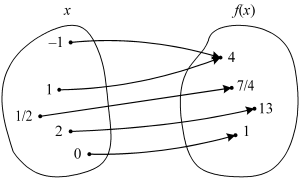 Funciones reales de una variable real
Una función real de una variable real es una función cuyo dominio es un subconjunto de los números reales y su contradominio son los números reales.

Su rango es también un subconjunto de los reales.
Representación gráfica de las  funciones
 reales de una variable real
Ejemplo de función: Relación lineal
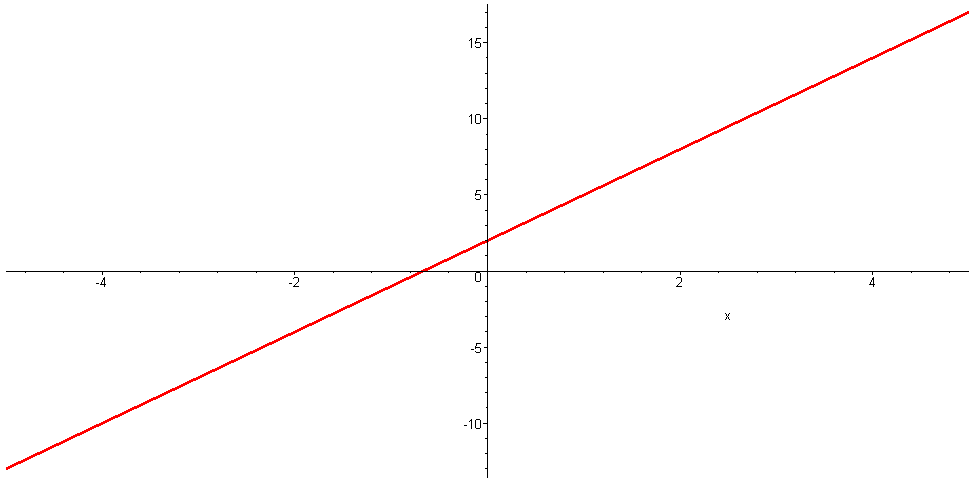 Ejemplo de función: la función exponencial
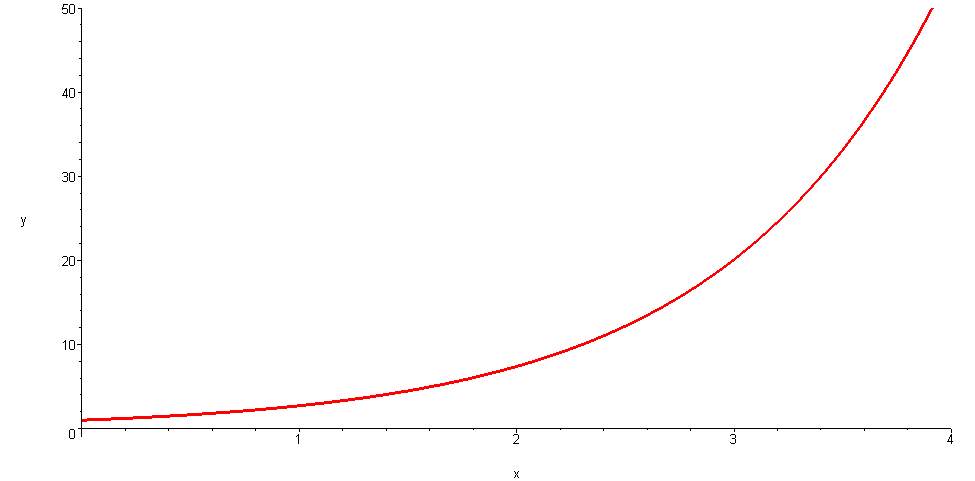 Ejemplo de función: la función logaritmo
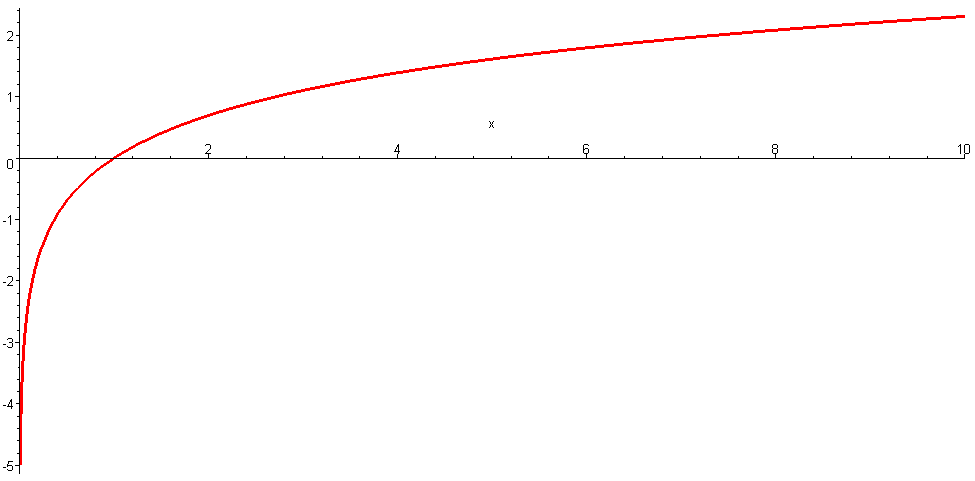 Ejemplo de función: El valor absoluto
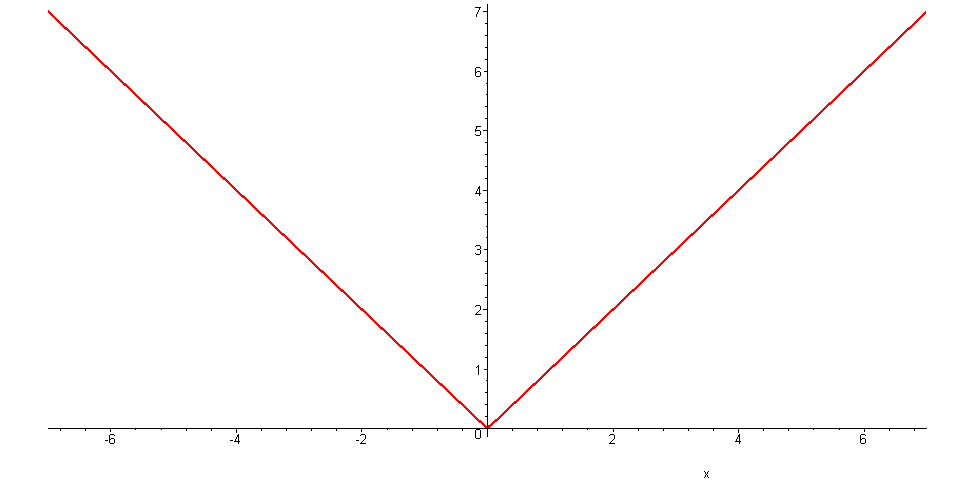 Fin del
repaso
de
cálculo
Posición de una partícula en una dimensión
Posición de una partícula en una dimensión
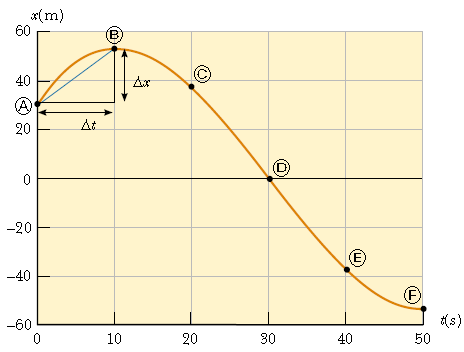 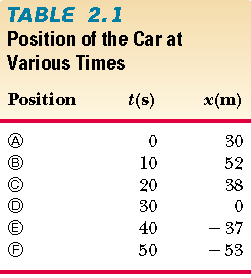 Desplazamiento de una partícula en una dimensión
Desplazamiento de una partícula en una dimensión
Desplazamiento de una partícula en una dimensión
Velocidad promedio
Velocidad promedio
Velocidad promedio
Velocidad promedio
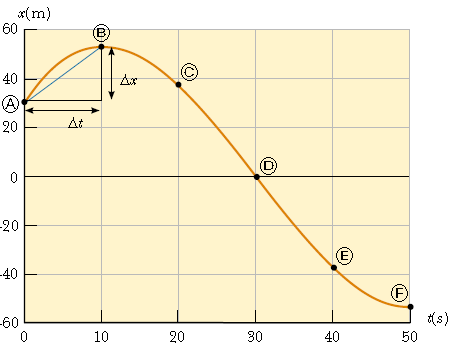 Velocidad promedio
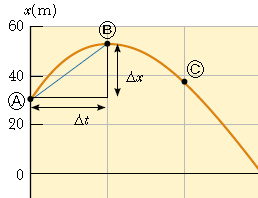 Rapidez promedio
Rapidez promedio
Velocidad y rapidez
Velocidad instantánea
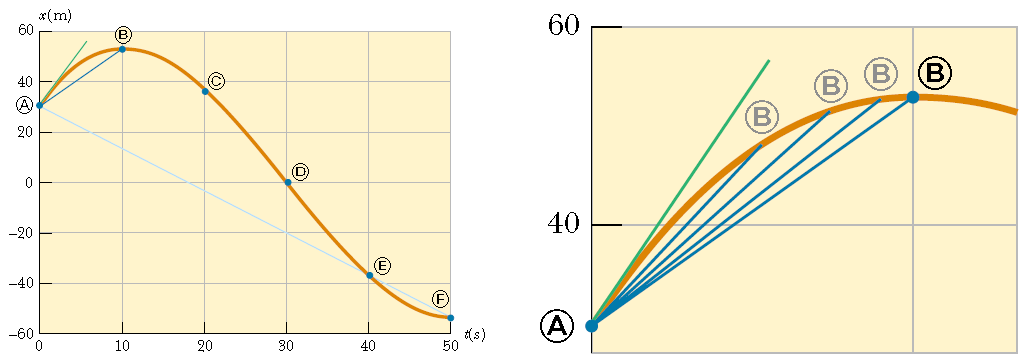 Velocidad instantánea
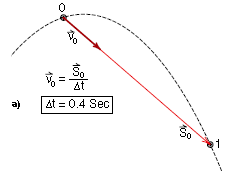 Velocidad instantánea
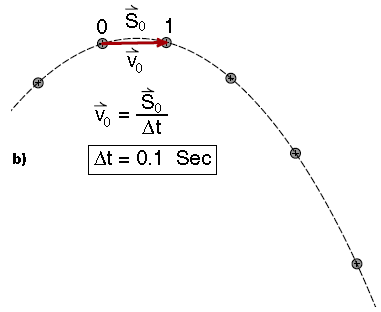 Velocidad instantánea
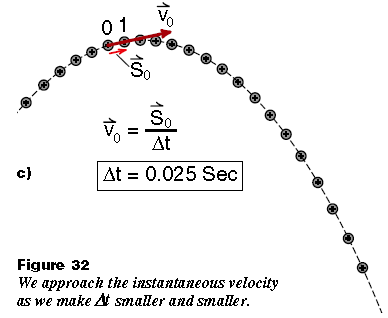 Velocidad instantánea
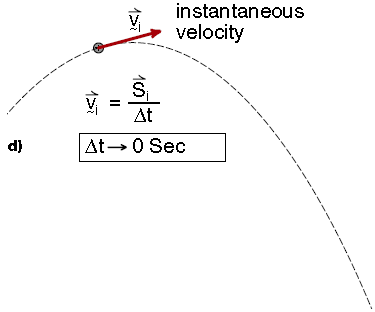 Repaso
de
cálculo
La derivada
El cambio, motor fundamental del Universo
La velocidad: Como cambia la posición con el tiempo
La potencia: Cómo cambia la energía con el tiempo
La fuerza: Cómo cambia la energía potencial con la posición
La inflación: Como cambian los precios con el tiempo
El cáncer: Cómo crecen los tumores con el tiempo
Ecología: Cómo evoluciona un ecosistema con el tiempo
Las revoluciones: ¿Son sistemas dinámicos ultracomplejos?
El cambio, motor fundamental del Universo
Las funciones “describen” la evolución de las variables dinámicas de los sistemas
¿Cómo cambian las funciones?
¿Cómo cambian las funciones?
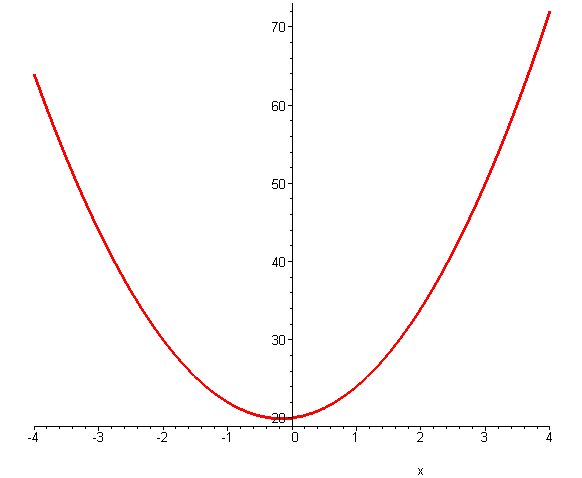 ¿Cómo cambian las funciones?
¿Cómo cambia la función?

Cuando va de 0 a 1 crece en 4
Cuando va de -1 a 0 crece en -2 (decrece)
Cuando va de 1 a 2 crece en 10
Cuando va de -2 a -1 crece en -8 (decrece)
¿Cómo cambian las funciones?
¿Cómo cambian las funciones?
¿Cómo cambia la función?

Cuando va de 0 a 2 crece en 14
Cuando va de -2 a 0 crece en -10 (decrece)
¿Cómo cambian las funciones?
¿Cómo cambian las funciones?
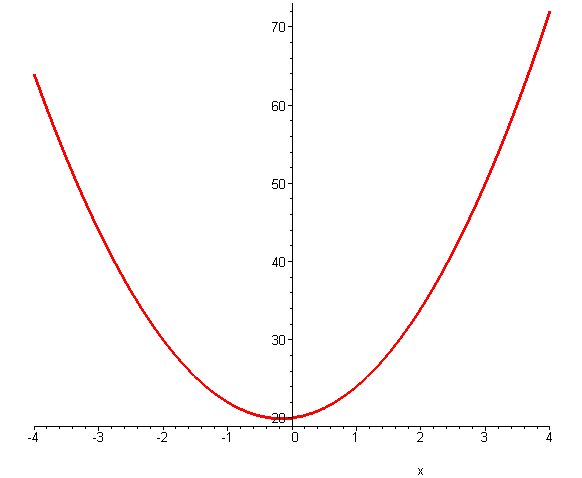 ¿Cómo cambian las funciones?
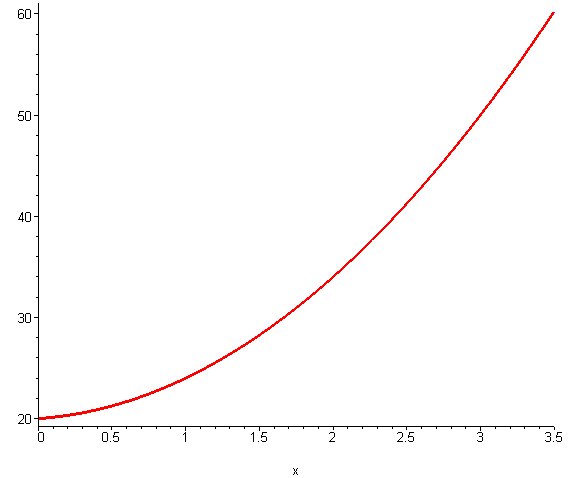 ¿Cómo cambian las funciones?
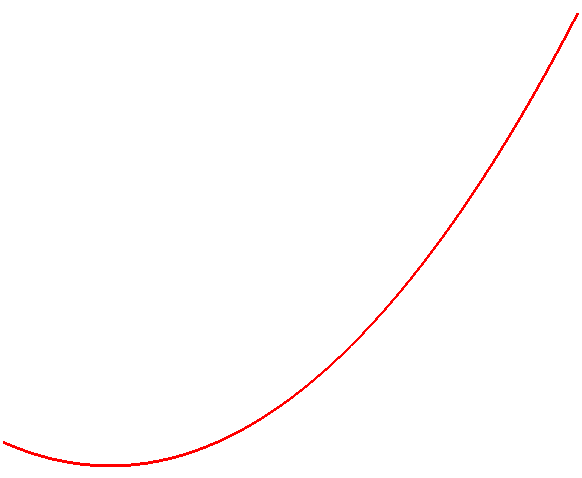 La recta azul es la secante a la curva
¿Cómo cambian las funciones?
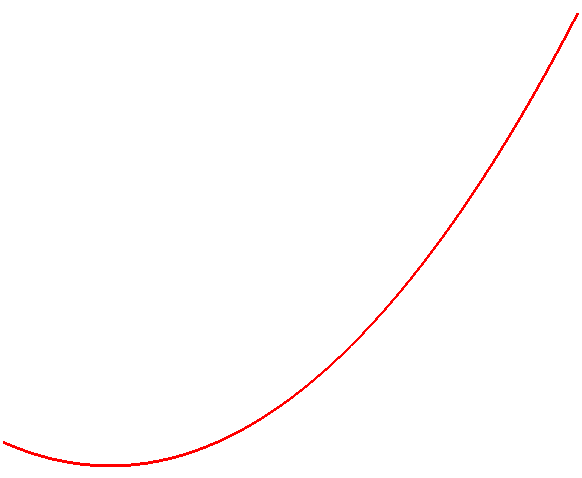 La recta azul es la tangente a la curva
¿Cómo cambian las funciones?
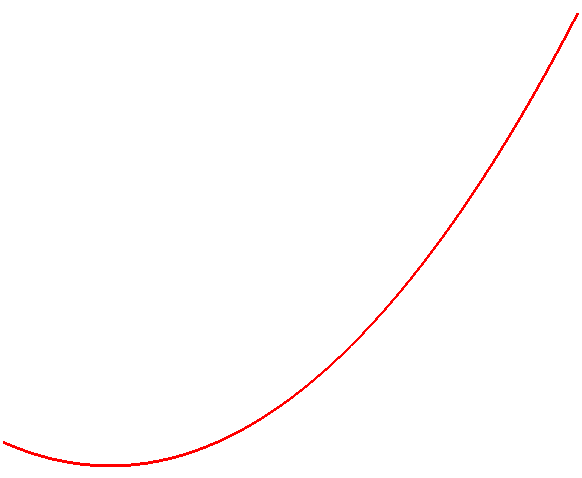 La recta azul es la tangente a la curva
La pendiente de la tangente nos dice la rapidez con que la función está cambiando en ese punto
¿Cómo cambian las funciones?
¿Cómo cambian las funciones?
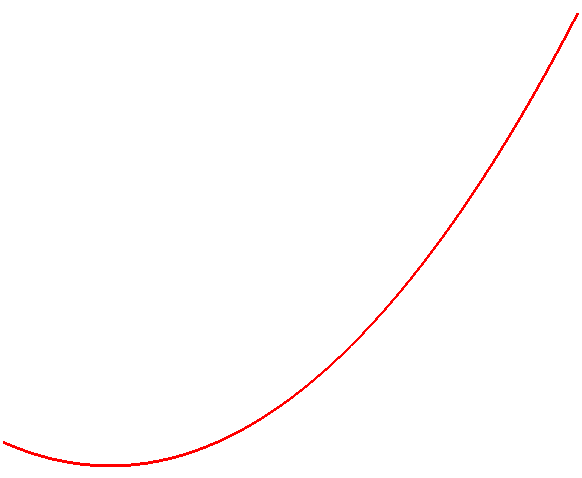 La recta azul es la tangente a la curva
Definición de la derivada
Concepto de derivada
Concepto de derivada
Concepto de derivada
Concepto de derivada
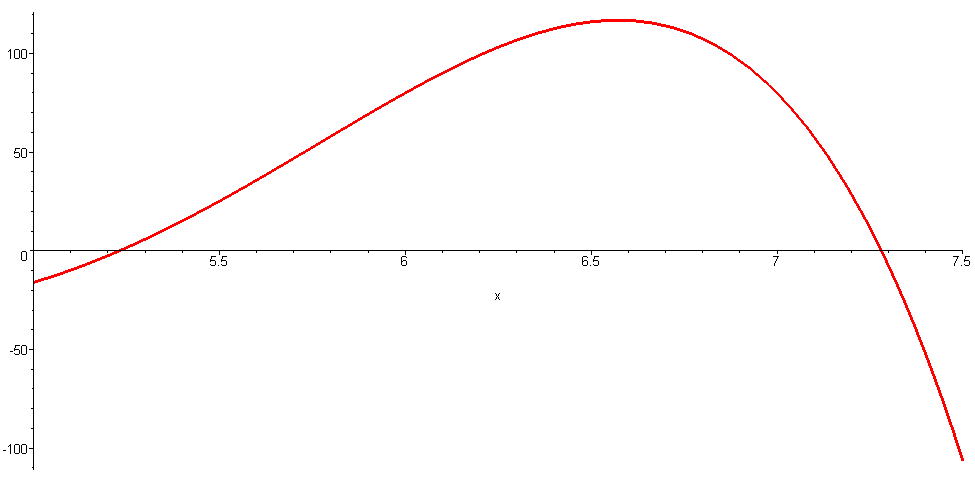 Fin del
repaso
de
cálculo
Velocidad instantánea
Velocidad instantánea
Velocidad instantánea
Velocidad instantánea
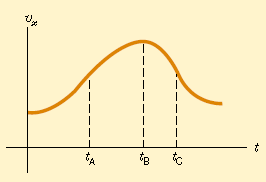 Rapidez instantánea
Aceleración promedio
Aceleración promedio
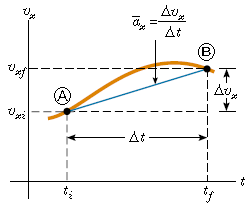 Aceleración promedio
Aceleración promedio
Aceleración instantánea
Aceleración instantánea
Aceleración instantánea
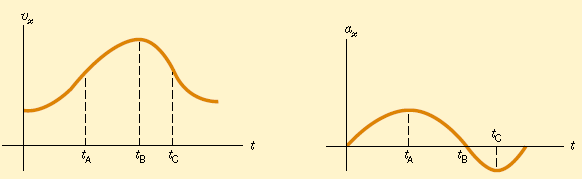 Aceleración instantánea
Aceleración instantánea
Movimiento con posición constante
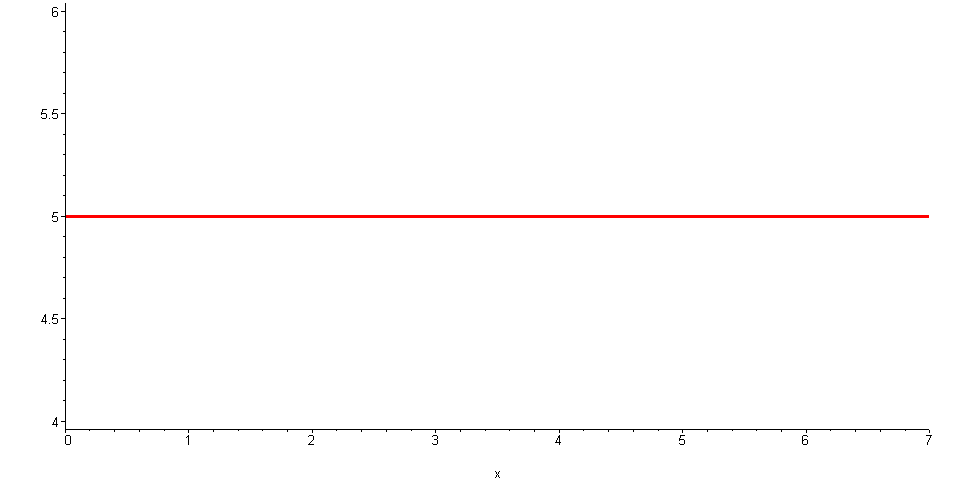 Movimiento con posición constante
Movimiento con velocidad constante
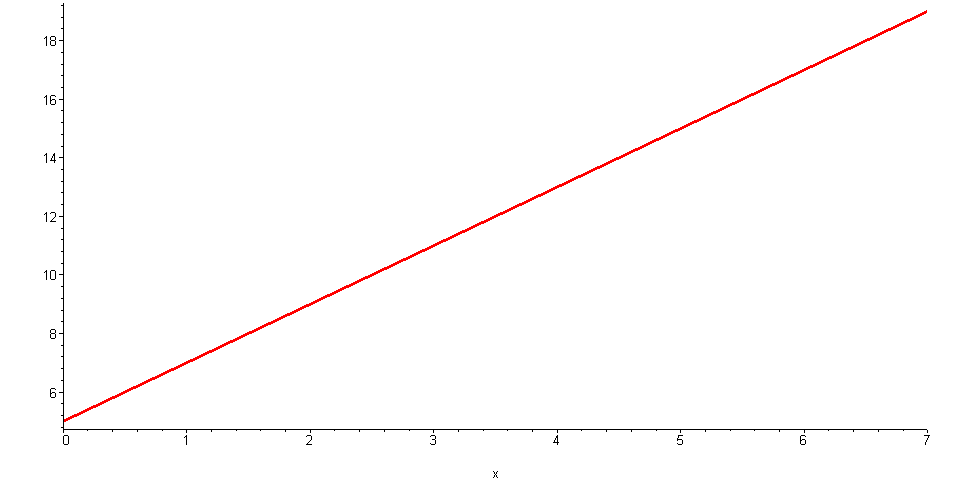 Movimiento
en el
espacio
Posición de una partícula
Posición de una partícula
Repaso
de
cálculo
Las coordenadas cartesianas
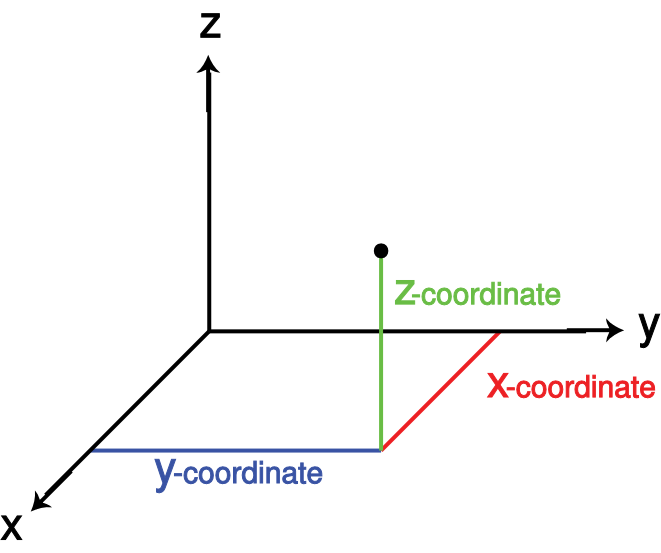 Las coordenadas cartesianas
Las coordenadas cartesianas
Las coordenadas cartesianas
Las coordenadas cartesianas
Las coordenadas cartesianas
Las coordenadas cartesianas
Los vectores
y
su álgebra
Los escalares
En este curso un
ESCALAR
será cualquier número real
Los escalares
En este curso un ESCALAR será cualquier número real
Ejemplos de cantidades escalares:
La masa
La energía
La temperatura
La corriente eléctrica
La presión
El volumen
La cantidad de carga
Los vectores
Los vectores
Los vectores
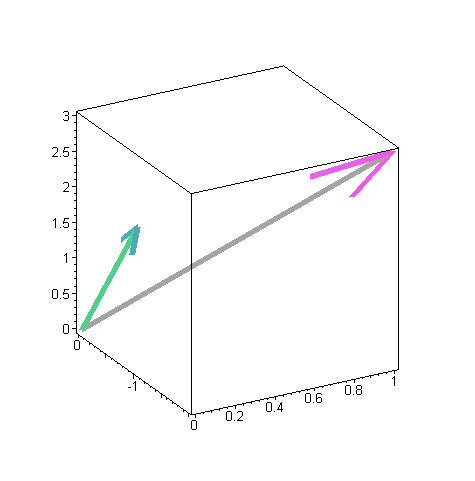 Los vectores
El valor absoluto o magnitud de un vector
Vector unitario
Vector cero
Suma de vectores
Suma de vectores
Propiedades de la suma de vectores
La diferencia de dos vectores
Suma y diferencia de vectores
El producto de un escalar por un vector
El producto escalar ó producto punto ó producto interno
El producto escalar ó producto punto ó producto interno
El producto escalar ó producto punto ó producto interno
El producto escalar
El producto escalar
El producto escalar
El producto escalar
El producto escalar
El producto vectorial o producto cruz
El producto vectorial o producto cruz
El producto vectorial o producto cruz
El producto vectorial o producto cruz
El producto vectorial o producto cruz
El producto vectorial
Las operaciones vectoriales en términos de sus componentes cartesianas
Las operaciones vectoriales en términos de sus componentes cartesianas
Las
funciones
vectoriales
Las funciones de varias variables
En el cálculo elemental se estudian funciones de una sola variable.

Sin embargo, en la vida real la mayoría de los fenómenos y los procesos dependen de varias variables.

Por tanto, son las funciones de varias variables las que, en general, sirven para describir correctamente los procesos de la naturaleza.

Por motivos metodológicos las podemos dividir como:
Funciones vectoriales
Funciones escalares de un vector o campos escalares
Funciones vectoriales de un vector o campos vectoriales
Las funciones vectoriales
de una variable real
Las funciones vectoriales de una variable real
Las funciones vectoriales de una variable real
Las funciones vectoriales de una variable real
Las funciones vectoriales de una variable real
Continuidad de las funciones
vectoriales de una variable real
Fin del
repaso
de
cálculo
Desplazamiento de una partícula
Desplazamiento de una partícula
Velocidad promedio de una partícula
Repaso
de
cálculo
La derivada de las funciones
vectoriales de una variable real
La derivada de las funciones
vectoriales de una variable real
La derivada de las funciones
vectoriales de una variable real
Ejemplo de una función vectorial de una variable real
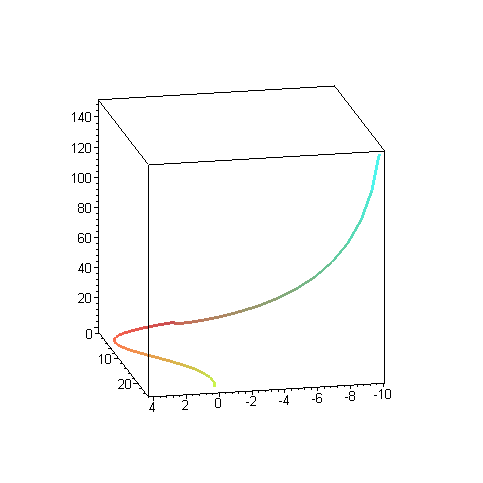 Ejemplo de una función vectorial de una variable real
Ejemplo de una función vectorial de una variable real
Ejemplo de una función vectorial de una variable real
Ejemplo de una función vectorial de una variable real
Significado de la derivada
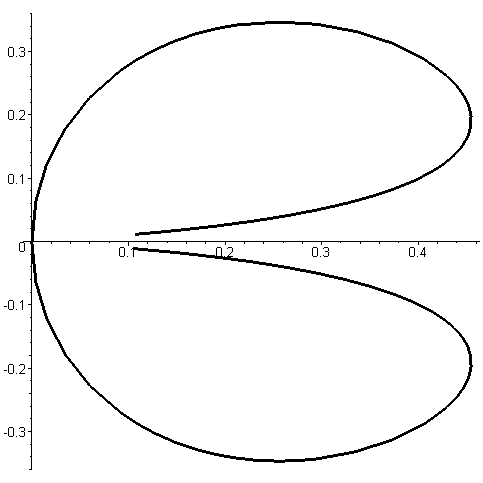 Significado de la derivada
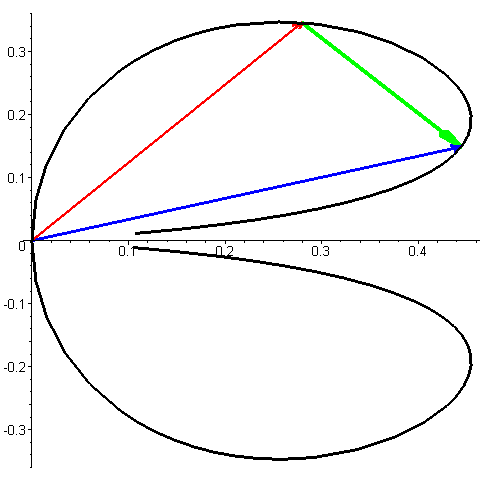 Significado de la derivada
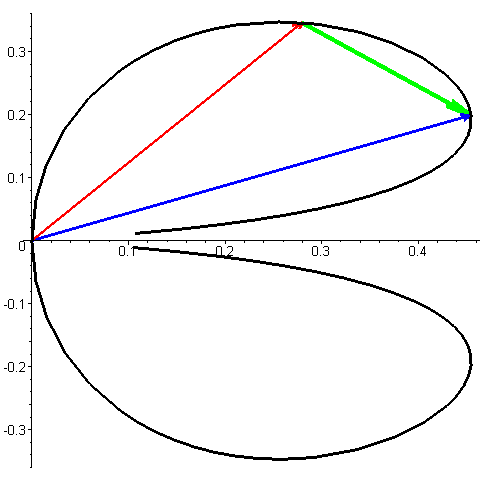 Significado de la derivada
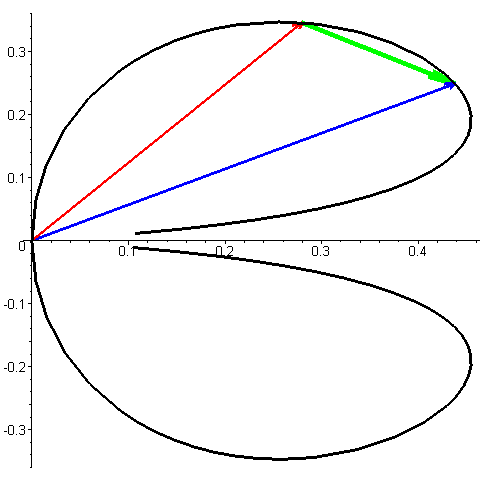 Significado de la derivada
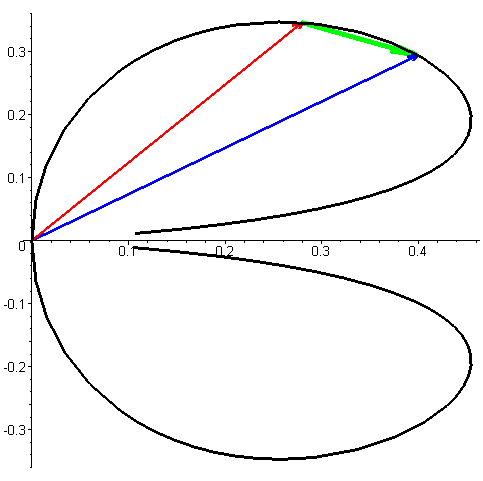 Significado de la derivada
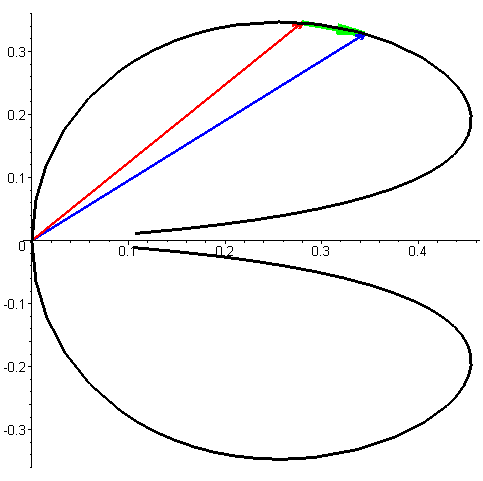 Significado de la derivada
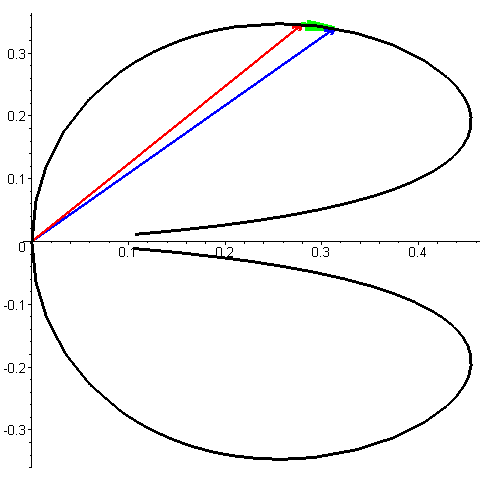 Significado de la derivada
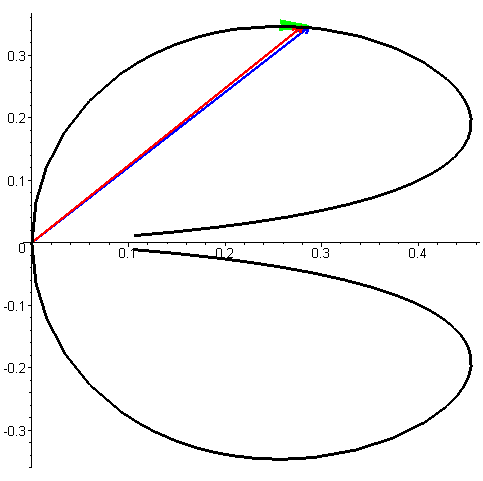 Significado de la derivada
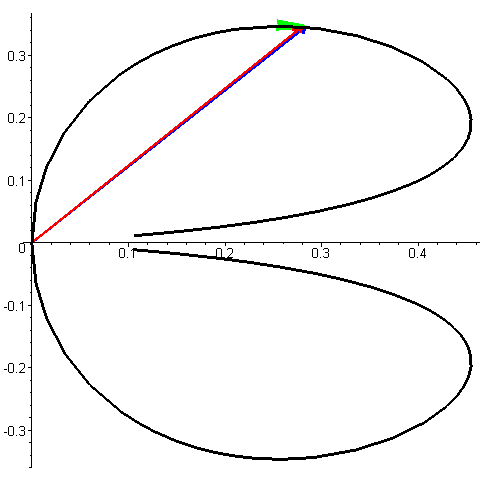 Significado de la derivada
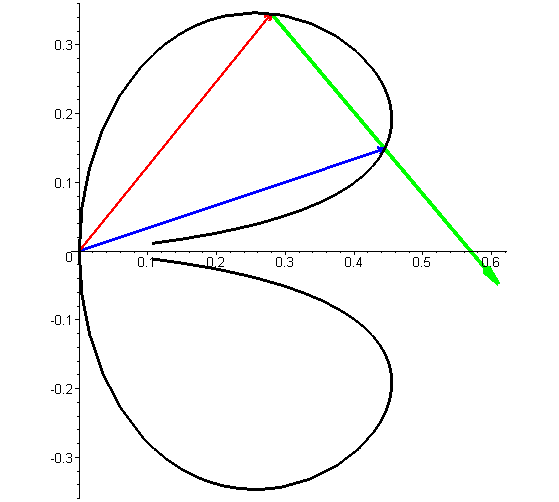 Significado de la derivada
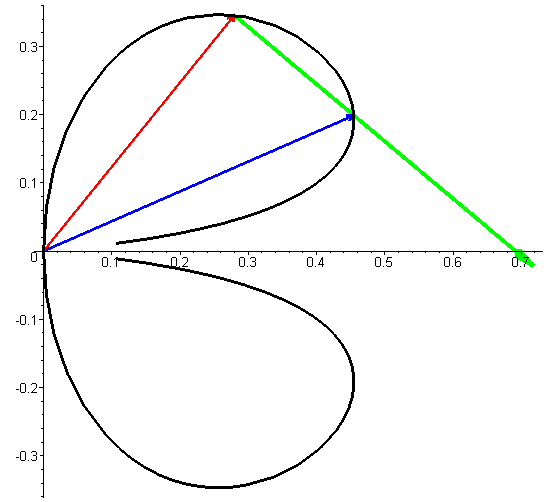 Significado de la derivada
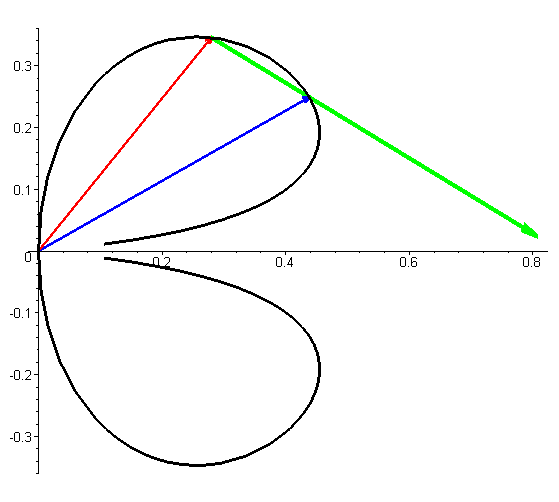 Significado de la derivada
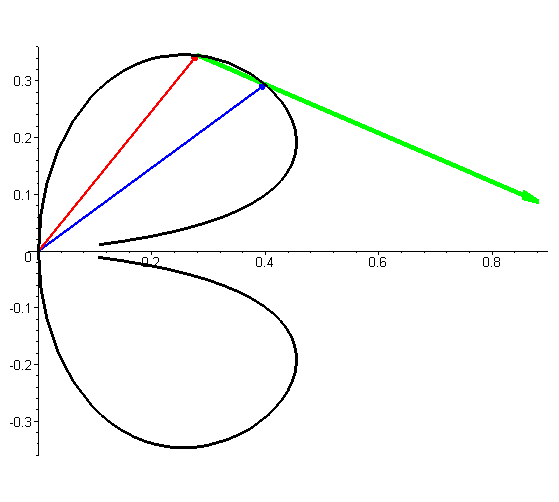 Significado de la derivada
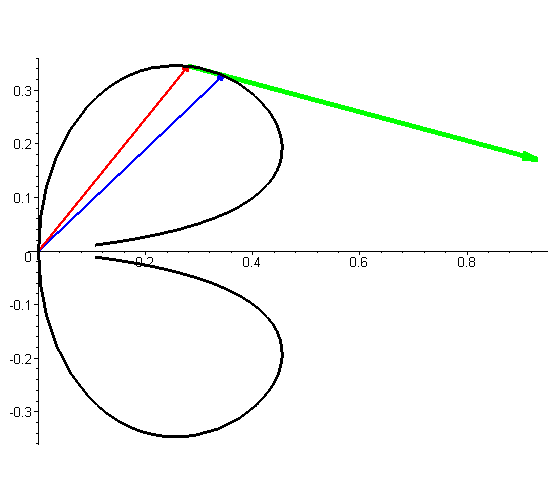 Significado de la derivada
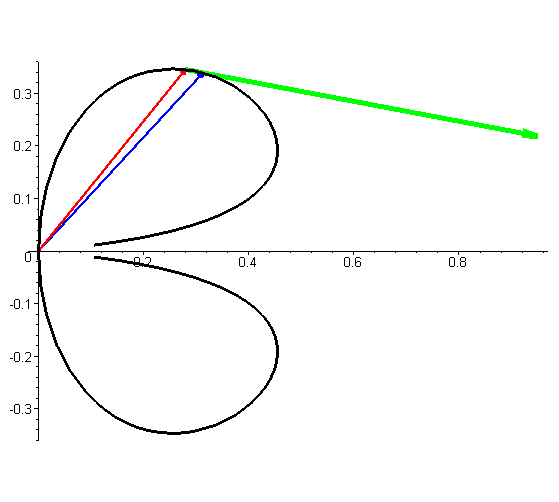 Significado de la derivada
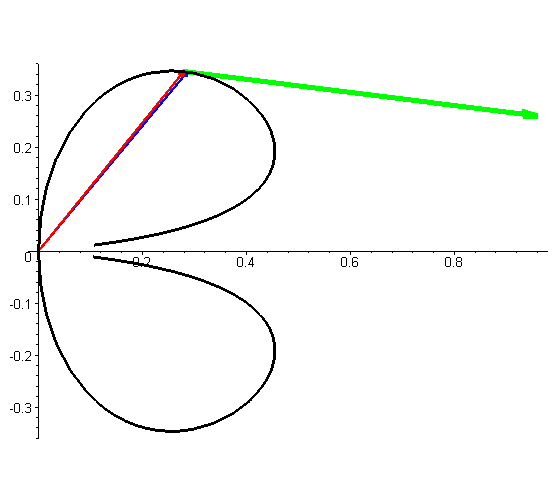 Significado de la derivada
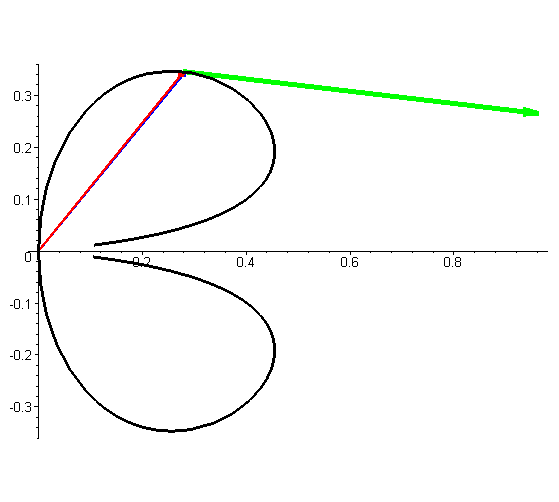 Significado de la derivada
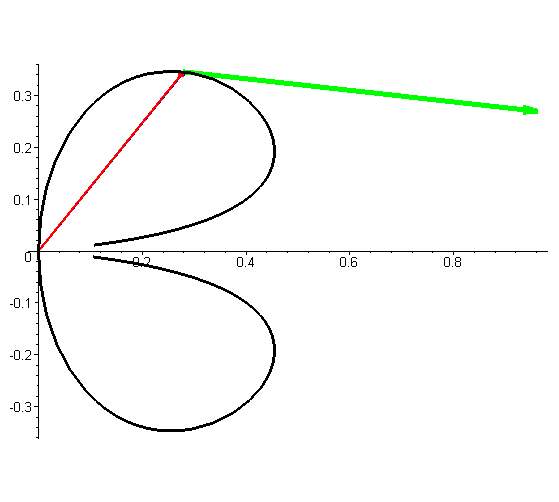 Significado de la derivada
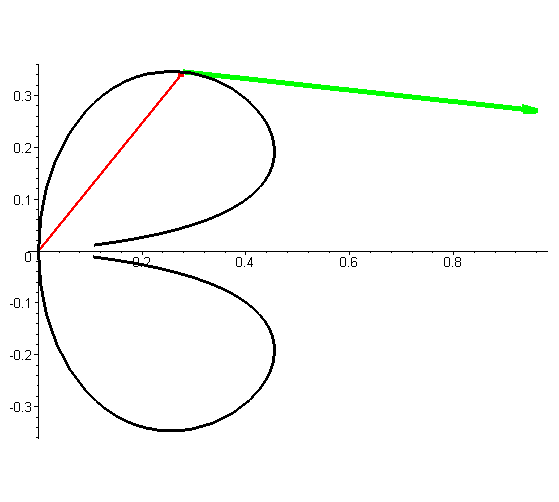 Significado de la derivada
Significado de la derivada
Las derivadas de orden superior
La diferencial de las funciones
vectoriales de una variable real
Reglas de derivación
Fin del
repaso
de
cálculo
Velocidad instantánea  de una partícula
Rapidez instantánea  de una partícula
Aceleración promedio de una partícula
Aceleración instantánea  de una partícula
Aceleración instantánea  de una partícula
Movimiento tiro parabólico